Youth Meeting Action Items
Office of the Political Ombudsman
Sept 20, 2019
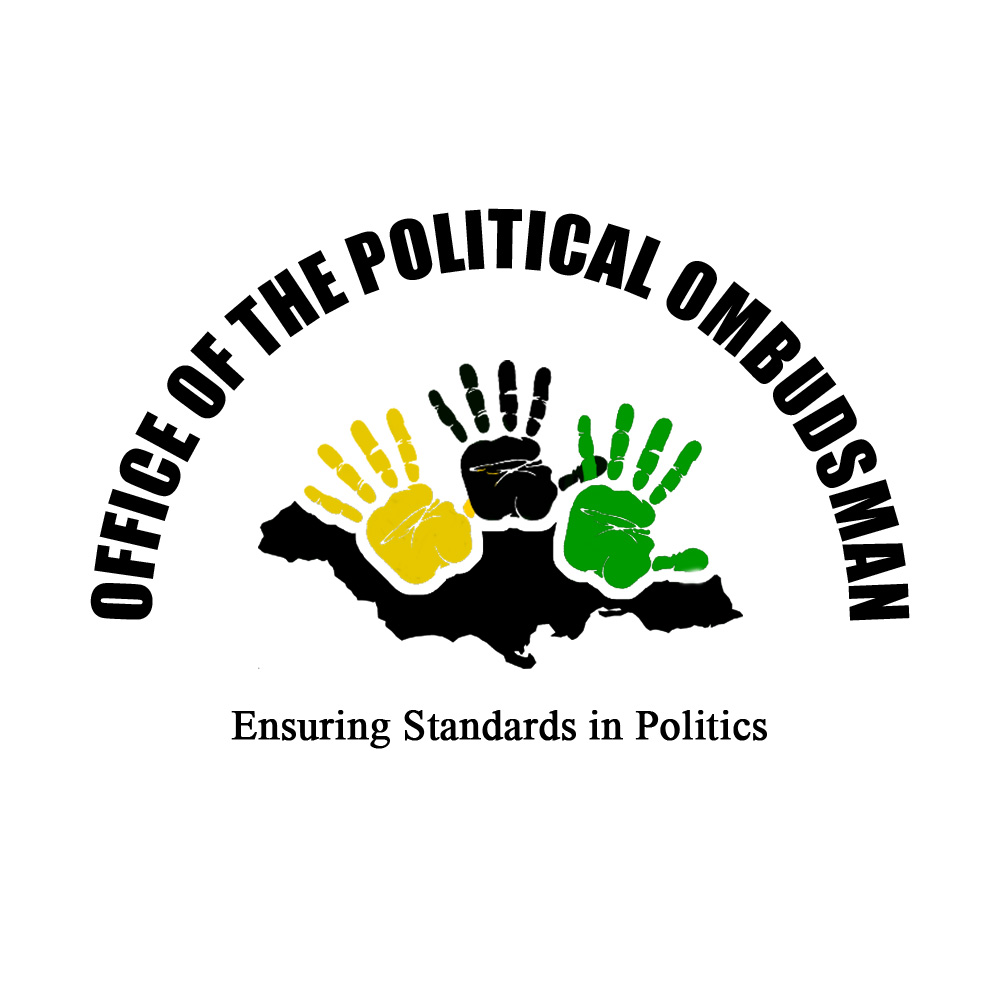 What we Heard from Youth
Do you agree?
Would you like to take part?
2
Next Steps
OPO to expand outreach to youth through educational visits		Q3  2019
OPO to initiate a Youth Ambassadors’ Program					Q4 2019
OPO to provide information and leadership training materials to Youth Ambassadors 													Q4 2019
OPO to develop a full scale information package and roll out		Q1 2020
3